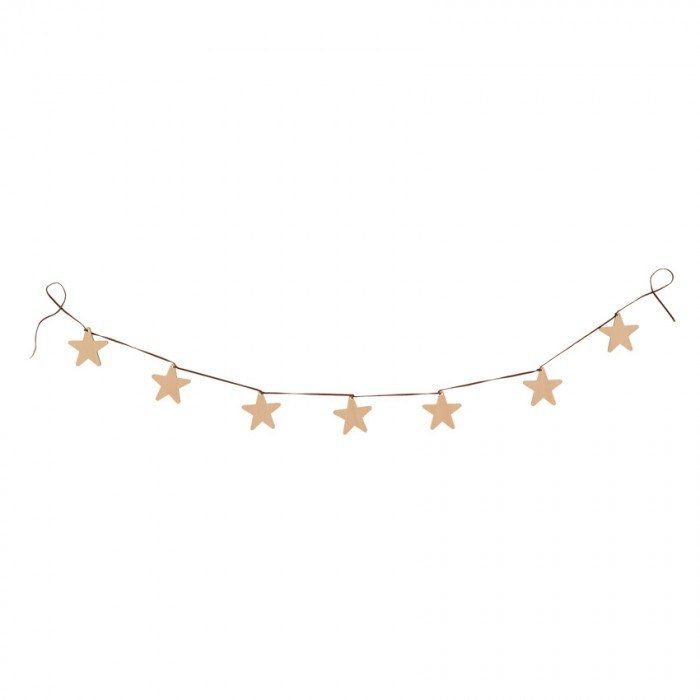 4B
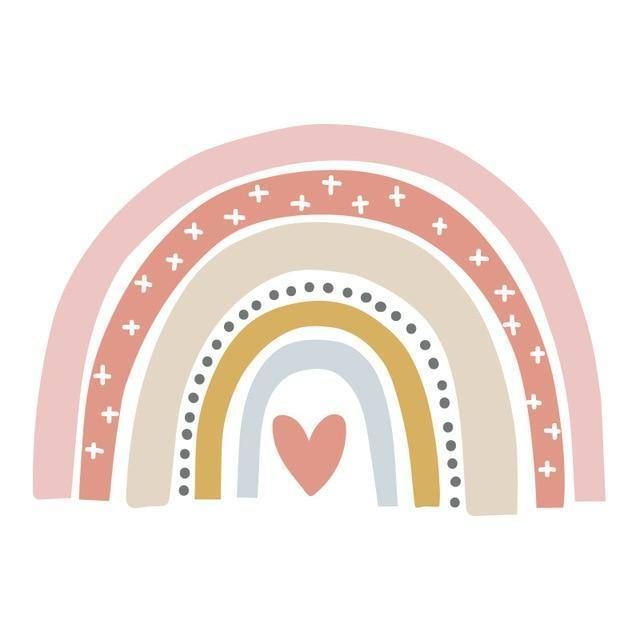 Juf isis